San Juan Community Health  Consortium Update
February 2016
CHNA Priorities & Implementation Approach
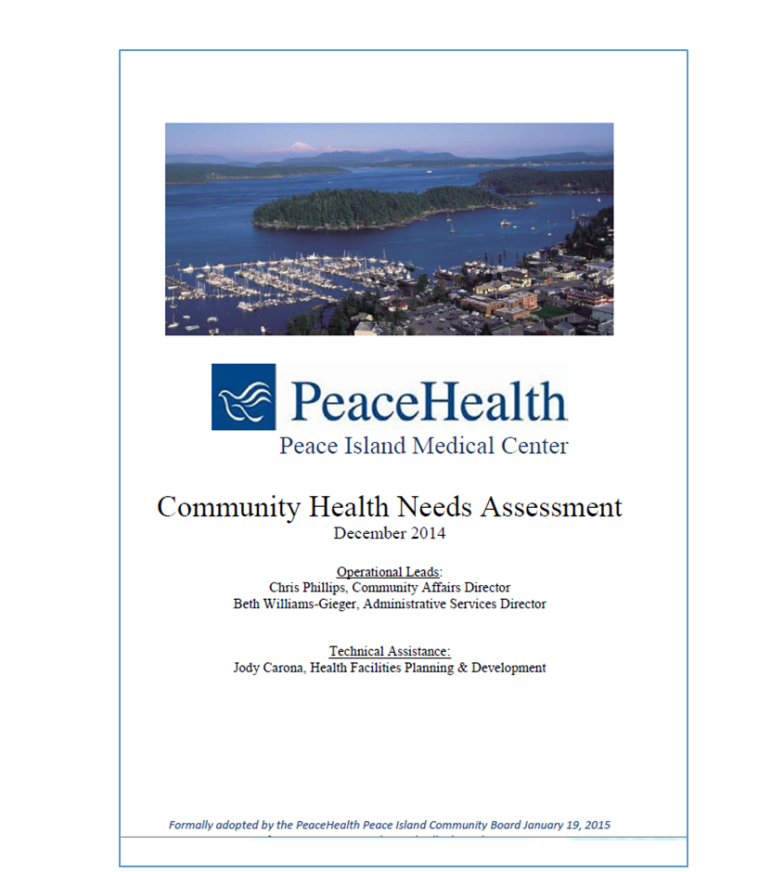 Increase immunization rates. 
Increase access to behavioral health services.
Meet the psycho-social and medical needs of higher risk patient populations, e.g. frequent users of EMS and ED services, and people with chronic or end-of-life illness.
Create a resource Guide
Develop community health consortium in partnership with Health Department to advance implementation strategies
Name
Organization
Health and Community Services, San Juan County
Barbara LaBrash
Beth Helstien
San Juan Library
Beth Williams Gieger
Peace Island Medical Director
Carrie Unpingco
Community Foundation
Chris Phillips
PeaceHealth NWN
Health and Community Services, San Juan County
Ellen Wilcox MSW, MPH
Jennifer Armstrong
SJI Family Resource Center
Lenore Bayuk
San Juan Hospital District
Linda McCarthy
Planned Parenthood
Mariluz Villa, M.D.
Hospice
Mark Tompkins
Health and Community Services, San Juan County
Michael Edwards- DDS, MD, FACS
San Juan Hospital District
Sanjay Rughani
Staff (PeaceHealth)
SJC Community Health Consortium - Initial Participants
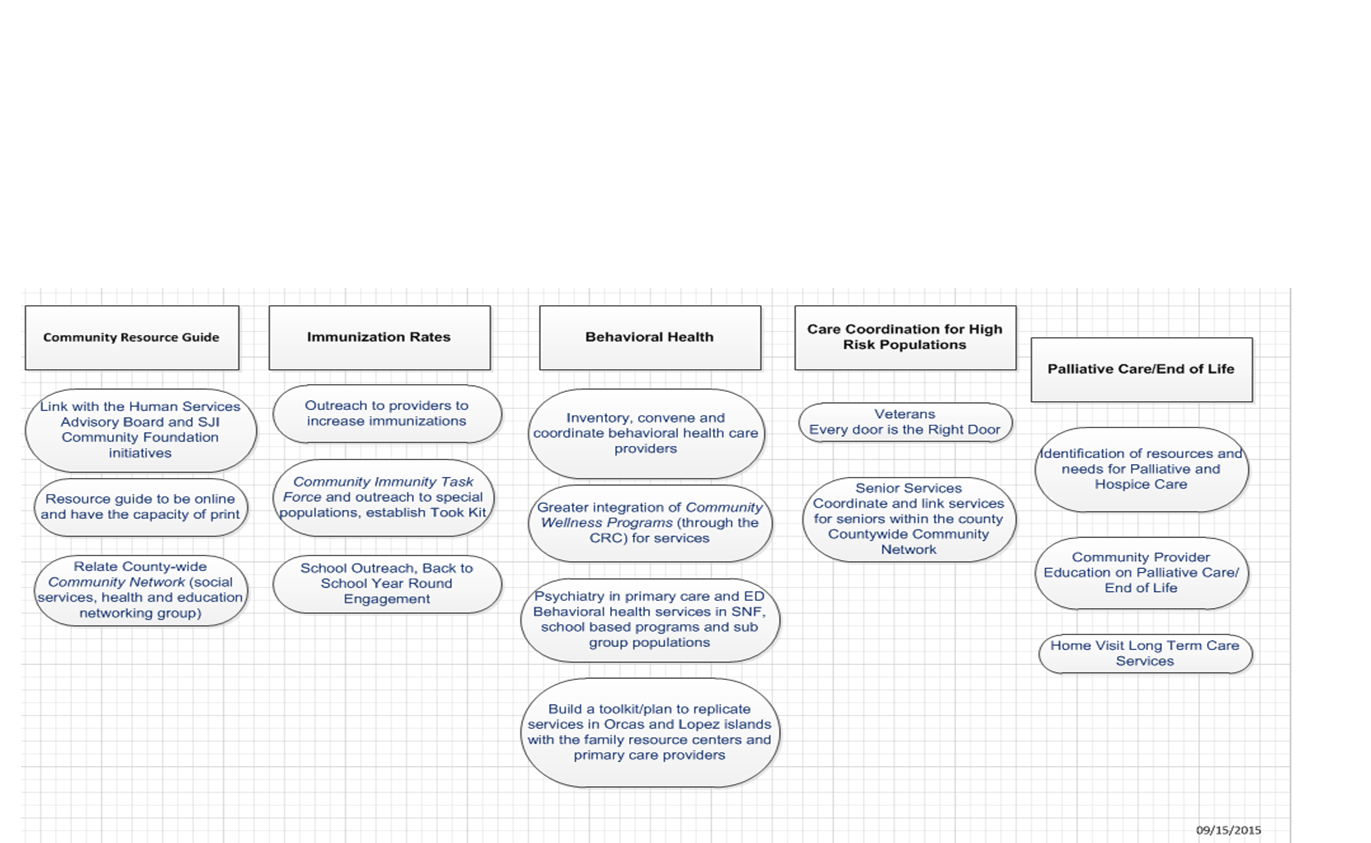 Work Groups & Objectives
Next Steps
San Juan Community Health Consortium will continue to move forward on the initiatives identified in the Community Health Needs Assessment without a dedicated Peace Health program coordinator.
Each Workgroup has identified a chair and/or co-chair for the subcommittee work.  The chairpersons are responsible to convene meetings, document progress and report back to the Consortium.
The Consortium will continue to work towards building collaborative partnerships in San Juan County.